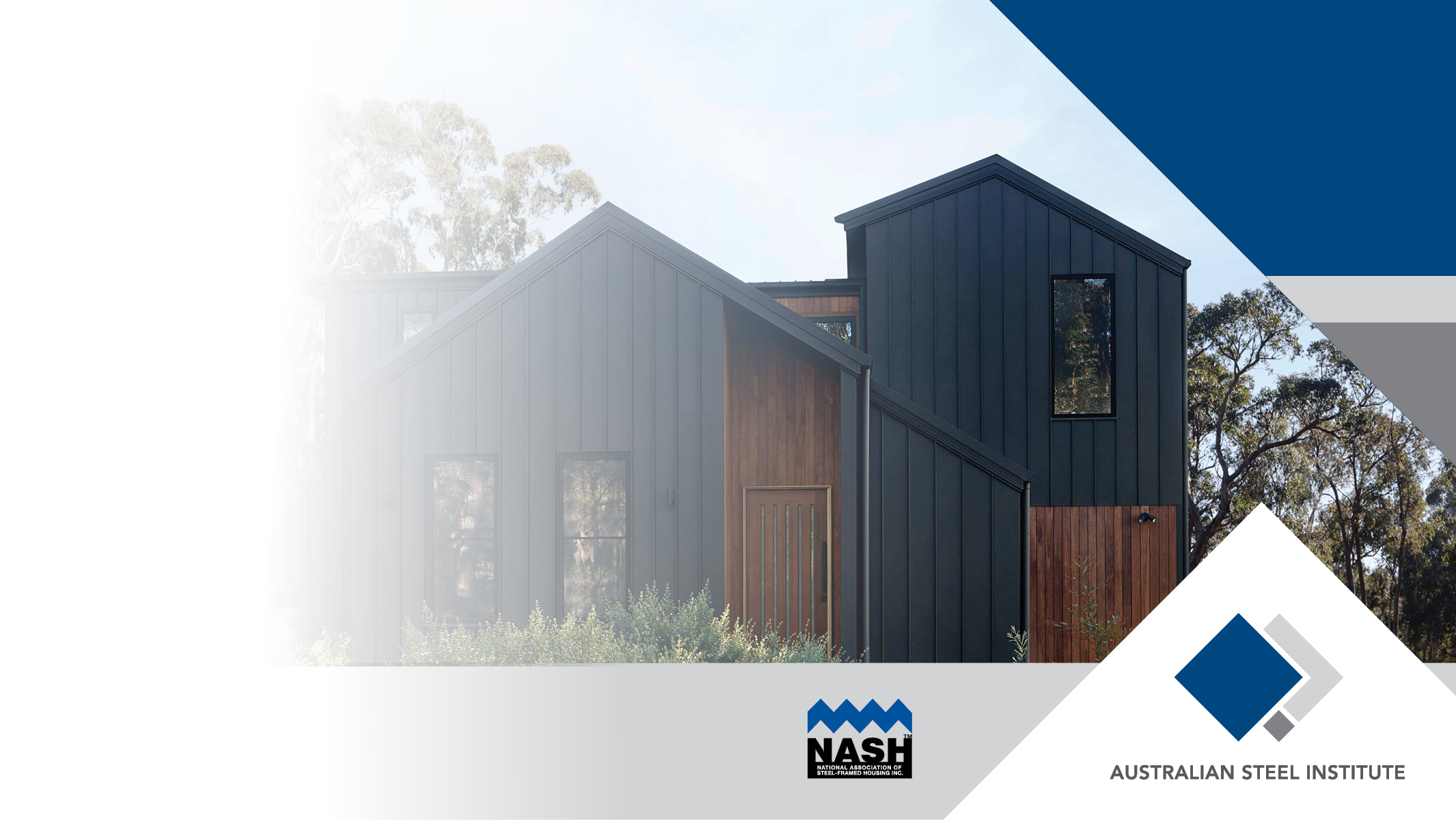 BUSHFIRE DESIGN & DETAILING
Design principles, compliance pathways and installation details for residential steel roofing and walling
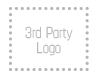 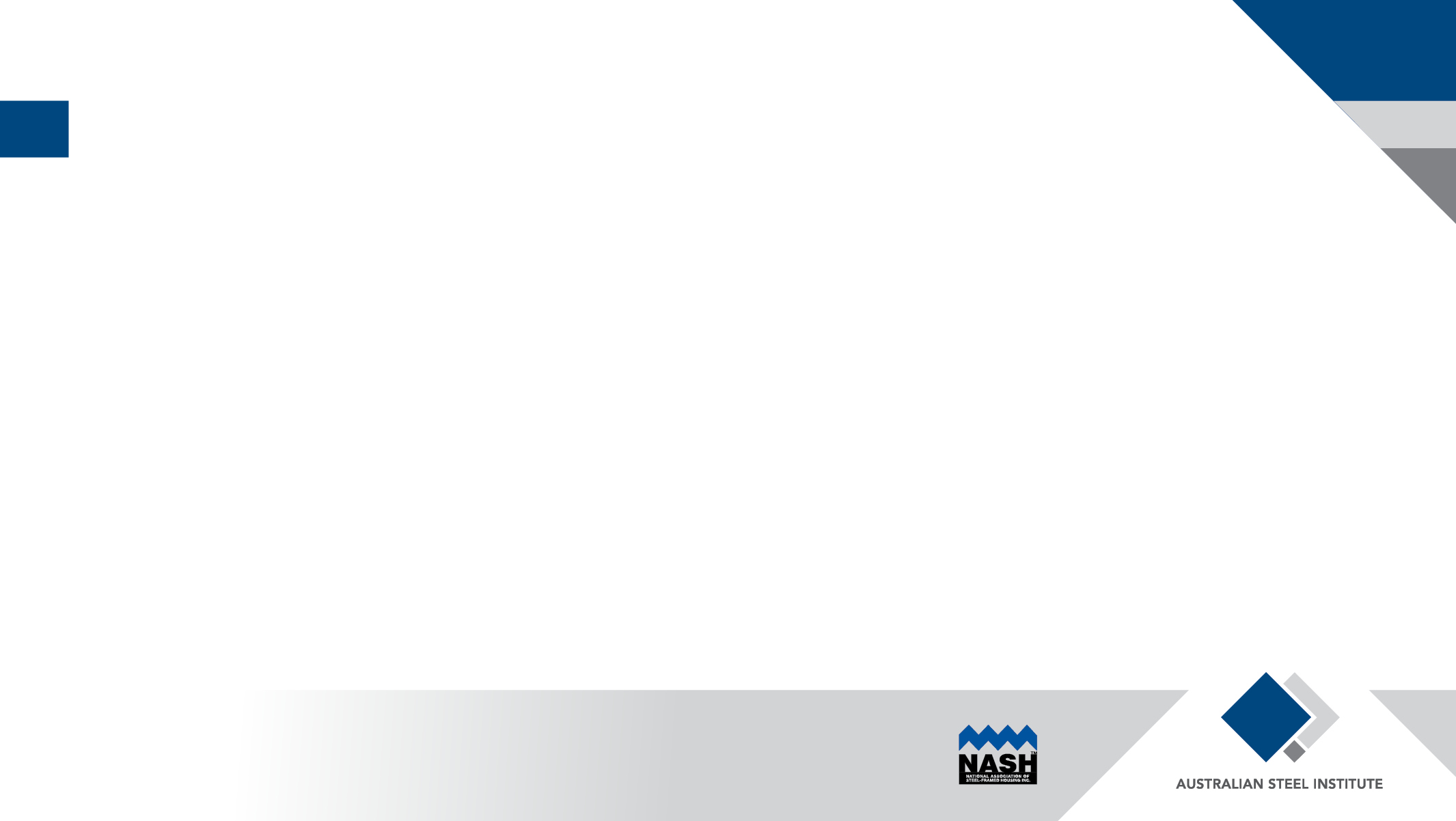 DISCLAIMER
The information presented by the ASI, NASH and BlueScope Steel Limited has been sourced and prepared for general information only and does not in any way constitute recommendations or professional advice to any person for any purpose. While every effort has been made and all reasonable care taken to the information contained is accurate and current, this information should not be used or relied upon for any specific application without investigation and verification as to its accuracy, currency, completeness, suitability and applicability by a competent professional person.

The Australian Steel Institute Limited, National Association of Steel Framed Housing Inc. and BlueScope Steel Limited, its officers, employees, consultants and contractors and the authors and editors of the publications contained on this website do not give any warranties or make any representations in relation to the information provided herein and to the extent permitted by law (a) will not be held liable or responsible in any way and (b) expressly disclaim any liability or responsibility for any loss, damage, costs or expenses incurred in connection with this limitation, including loss, damage, costs and expenses incurred as a result of the negligence of the officers, employees, consultants, contractors, authors, editors or publishers.
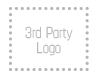 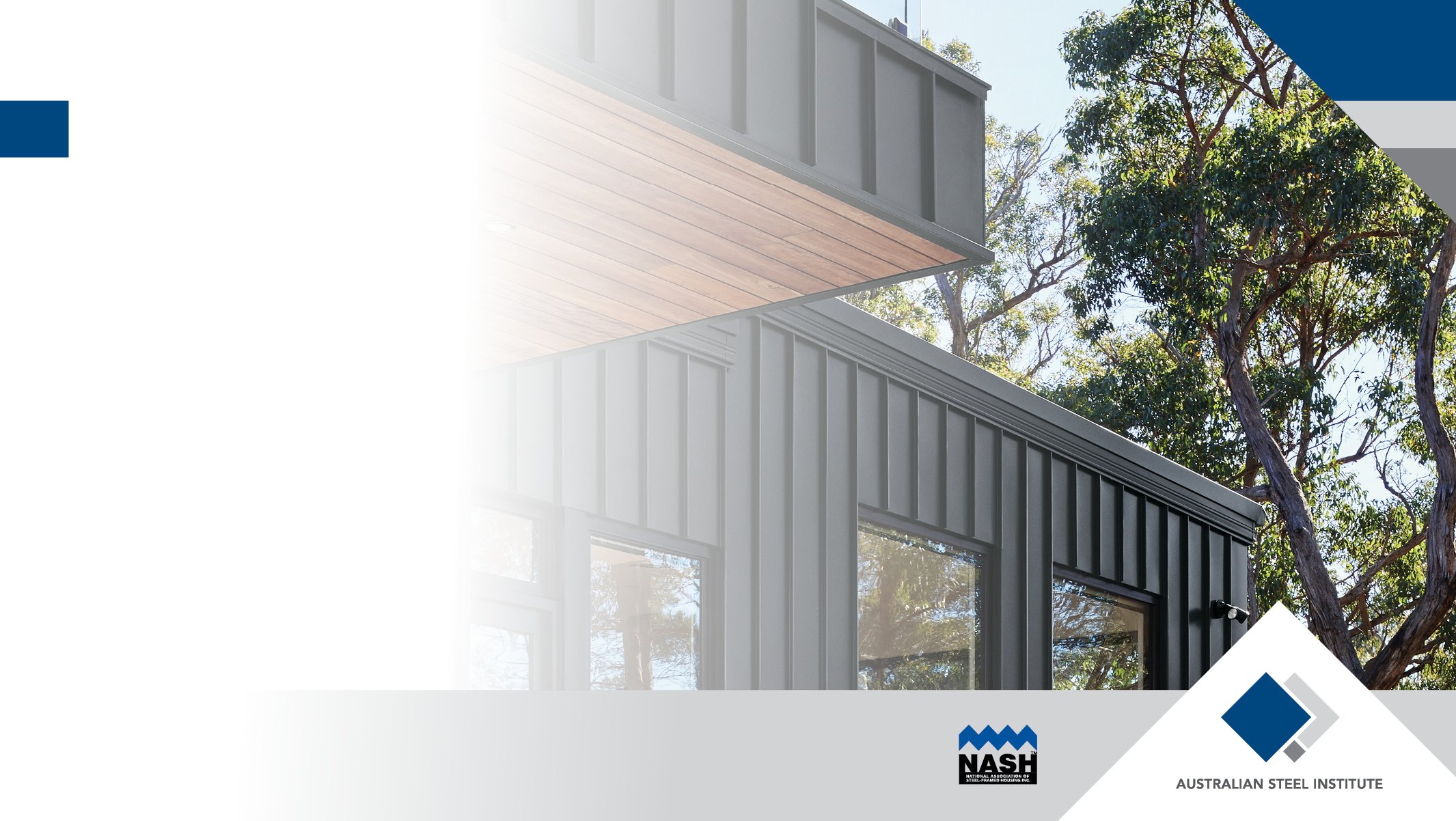 PURPOSE
Demonstrate the principles of bushfire design and discuss the two independent pathways to achieve compliance for residential buildings
Examples of construction details are provided to:

Demonstrate the differences between pathways to bushfire design.

Provide general guidance for installers to apply the bushfire construction standards.

Case studies are presented to demonstrate the benefits of steel products in bushfire prone areas.
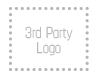 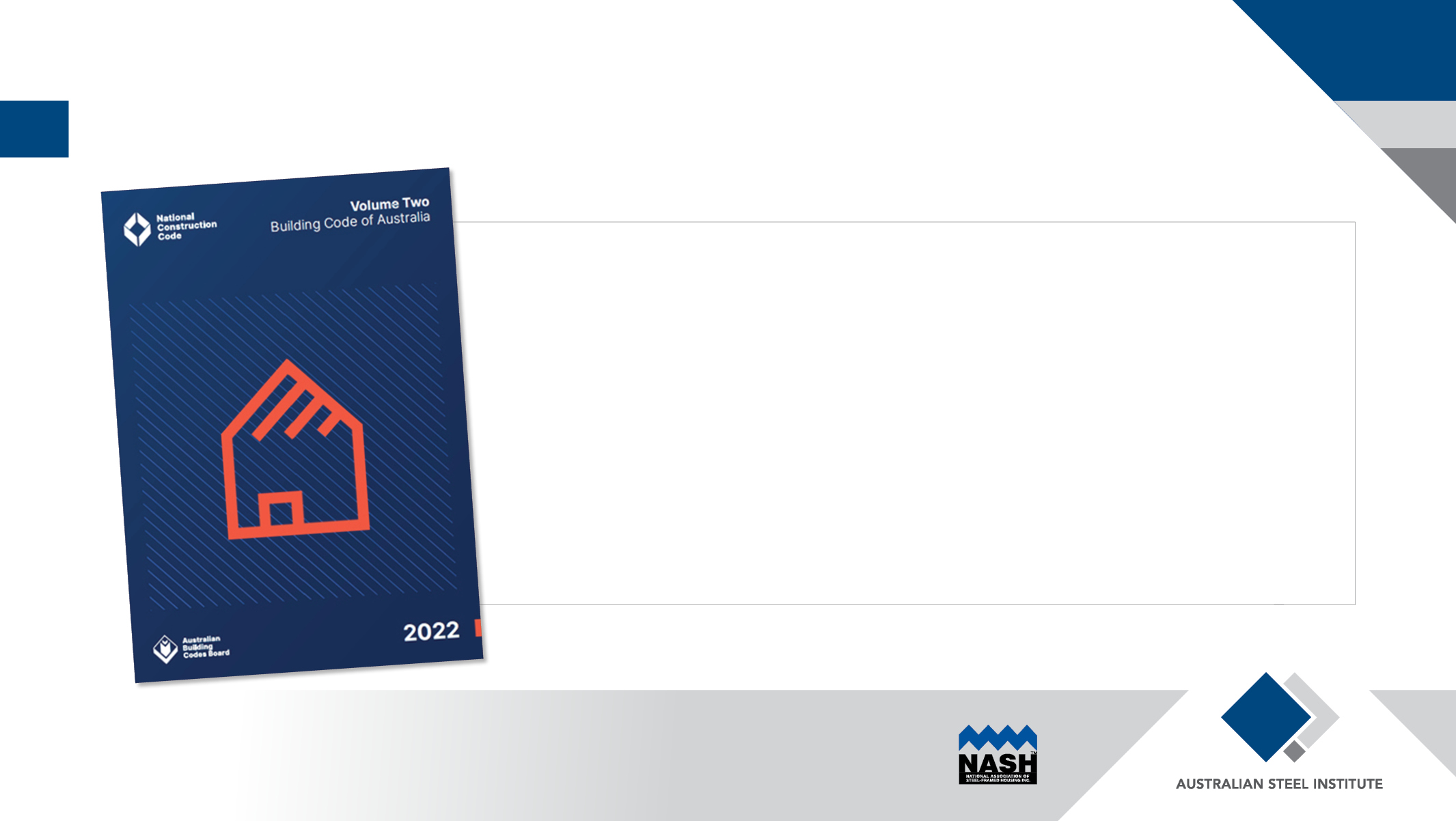 NCC COMPLIANCE
NCC Functional and Performance Requirements:
A Class 1 building that is constructed in a designated bushfire prone area must be designed and constructed to:
Reduce the risk of ignition from a design bushfire.
Take account of the assessed duration and intensity of the fire actions of the design bushfire.
Be designed to prevent internal ignition of the building and its contents
Maintain the structural integrity of the building for the duration of the design bushfire.
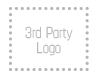 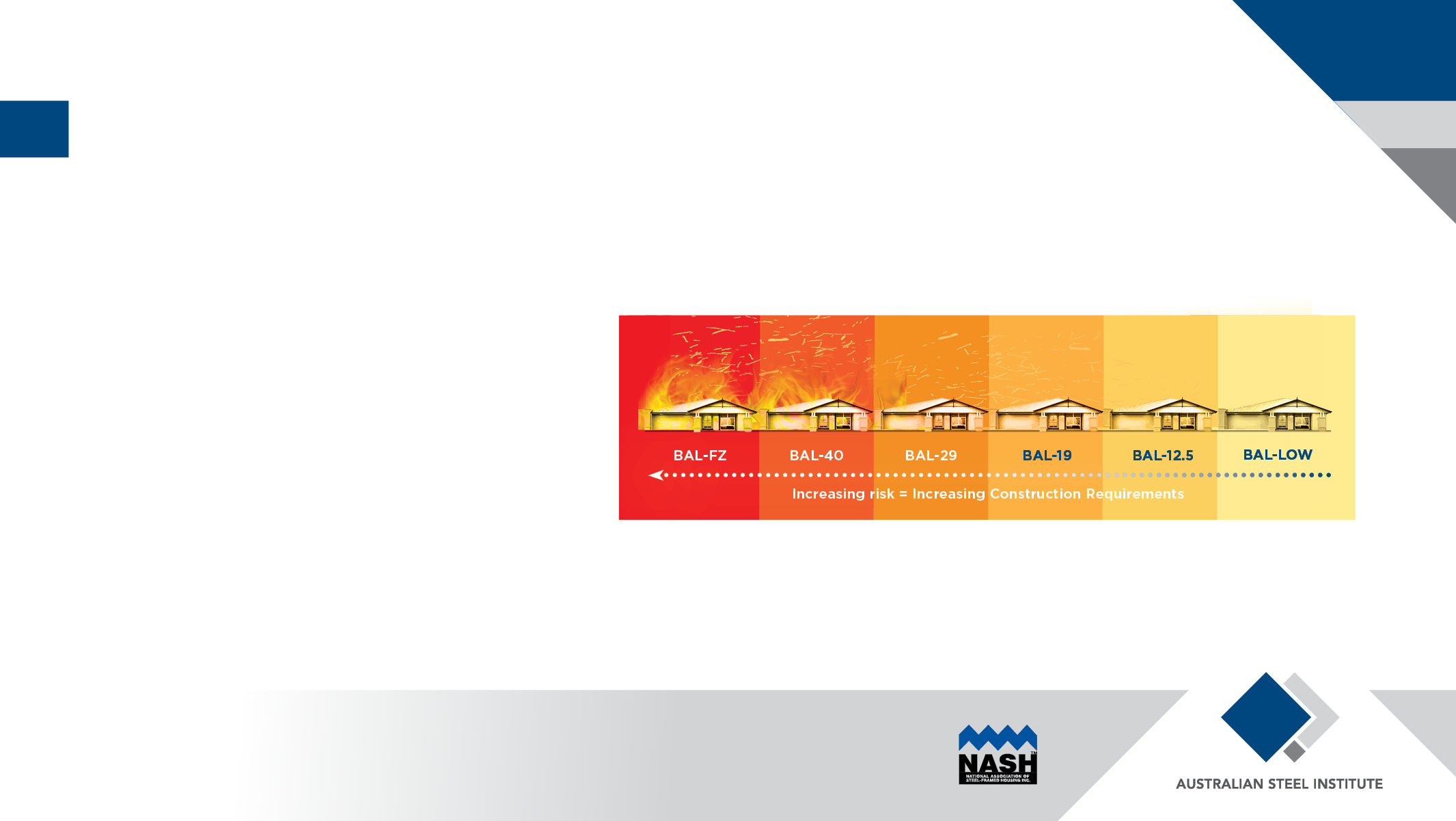 DESIGNING FOR BUSHFIRES
Residential buildings and associated structures constructed in designated bushfire prone areas must provide resistance to bushfires in order to reduce the danger to life and reduce the risk of the loss of the building.
The Bushfire Attack Level (BAL) serves as a measure for a building’s vulnerability to: 
Ember attack
Radiant heat
Direct flame contact 

It serves as the basis for determining required construction practice for bushfire protection. The BAL rating is the responsibility of the building authority in the relevant state or territory.

The details provided in this document are applicable for BAL-12.5 to BAL-40.
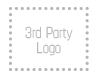 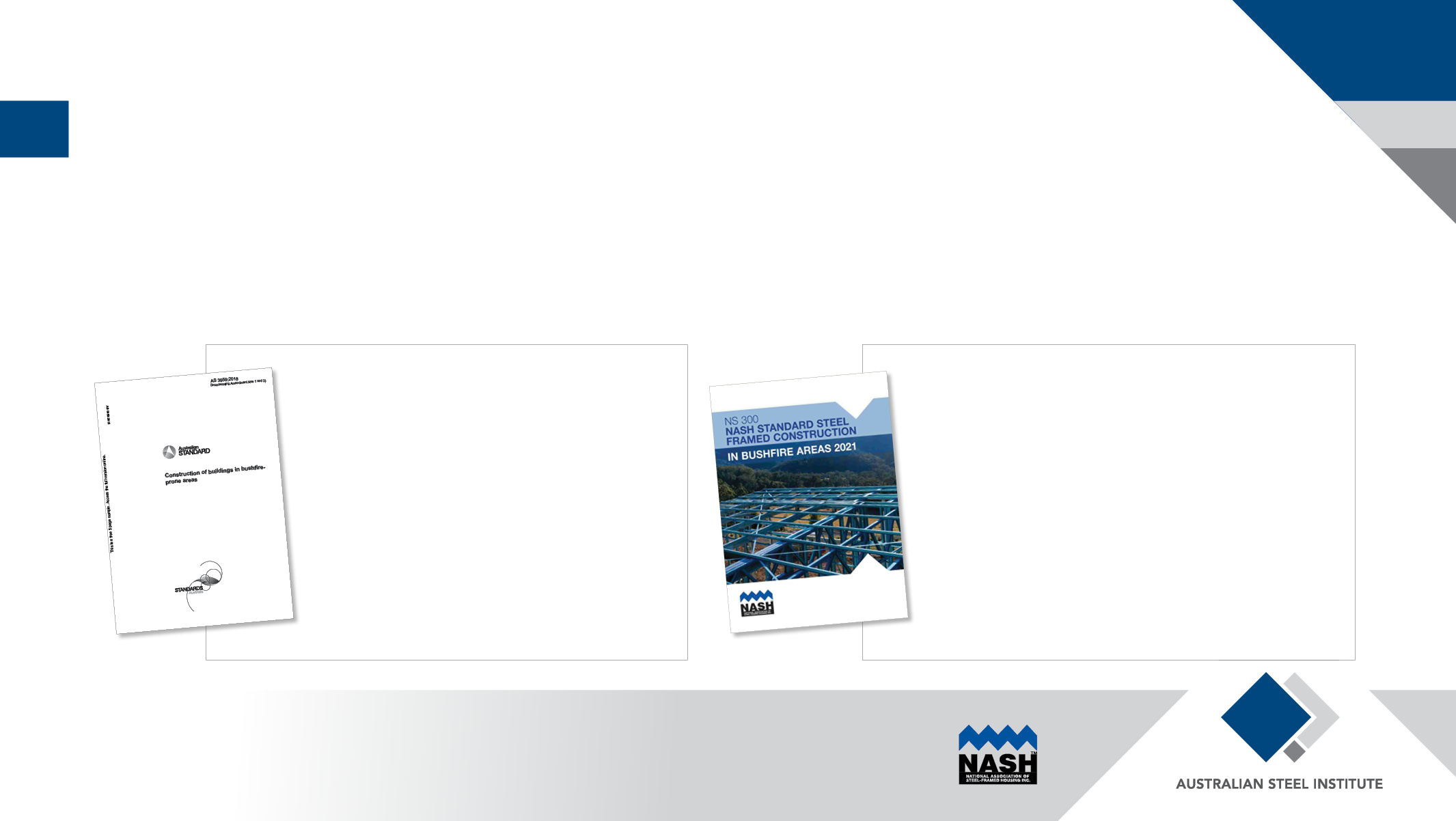 APPROACHES TO BUSHFIRE RESISTANCE DESIGN
There are two acceptable DtS solutions for construction in designated bushfire prone areas, both with different approaches.
AS3959:2018 – Construction 
of buildings in bushfire prone areas
Design principle - improve their resistance to bushfire attack from burning embers, radiant heat, flame contact and combinations of the three attack forms.
NASH NS300 – NASH Standard Steel Framed Construction in Bushfire Areas 2021
Design principle - reduce the risk of ignition from bushfire attack involving embers, radiant heat and direct flame impingement using non-combustible building materials.
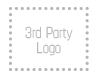 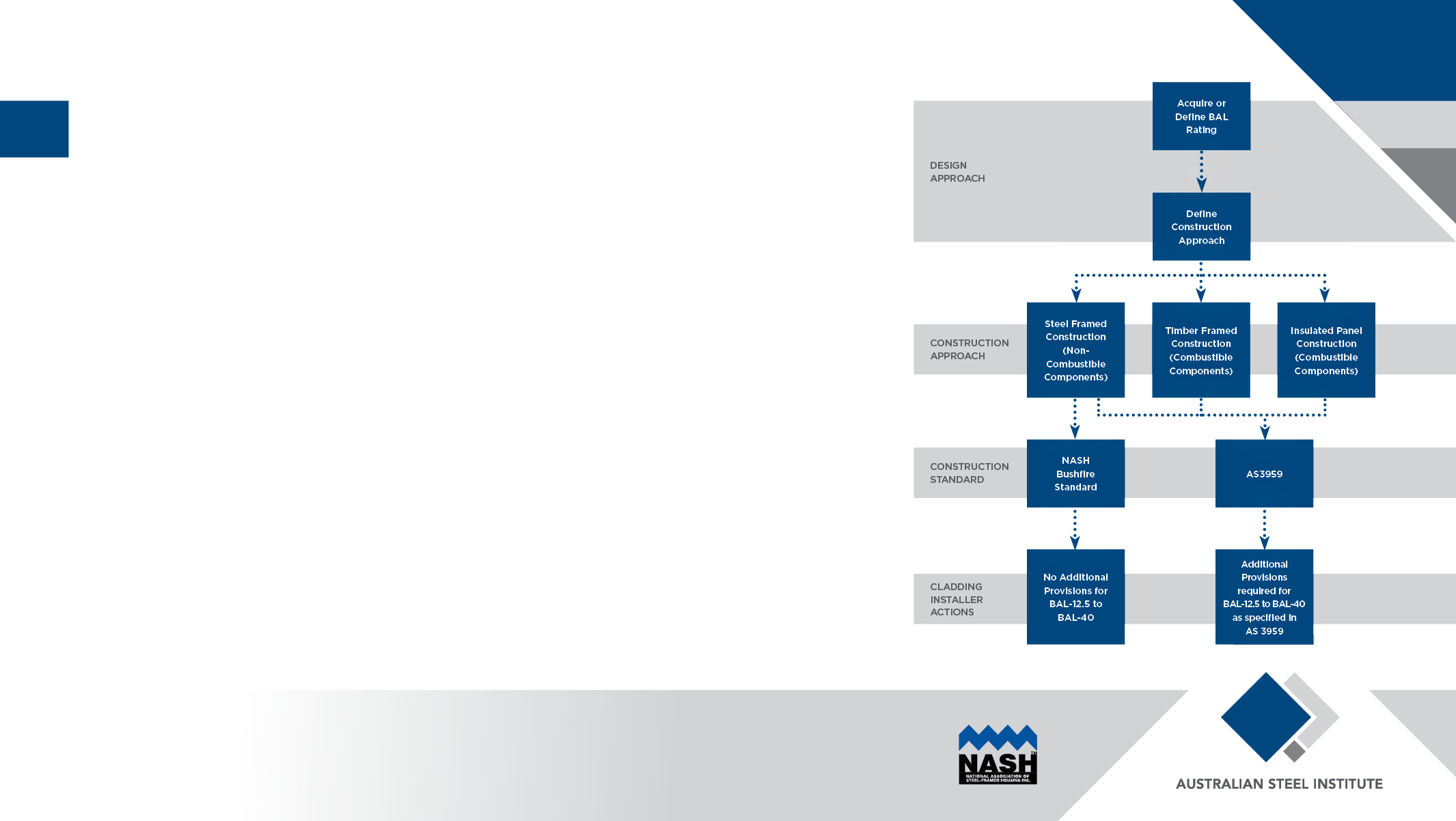 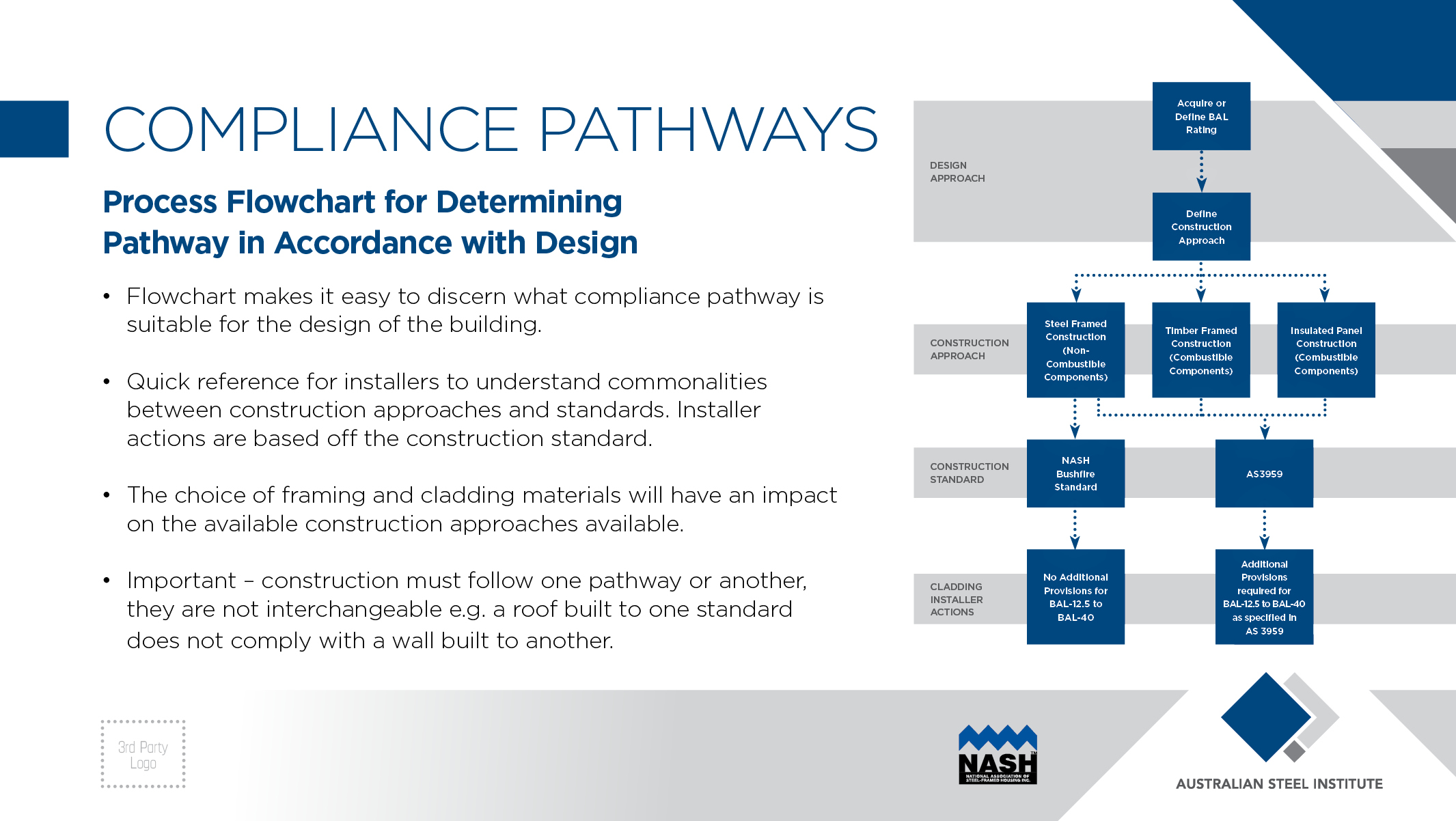 COMPLIANCE PATHWAYS
Process Flowchart for Determining Pathway in Accordance with Design
Flowchart makes it easy to discern what compliance pathway is suitable for the design of the building.
Quick reference for installers to understand commonalities between construction approaches and standards. Installer actions are based off the construction standard.
The choice of framing and cladding materials will have an impact on the available construction approaches available.
Important – construction must follow one pathway or another, they are not interchangeable e.g. a roof built to one standard does not comply with a wall built to another.
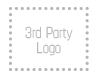 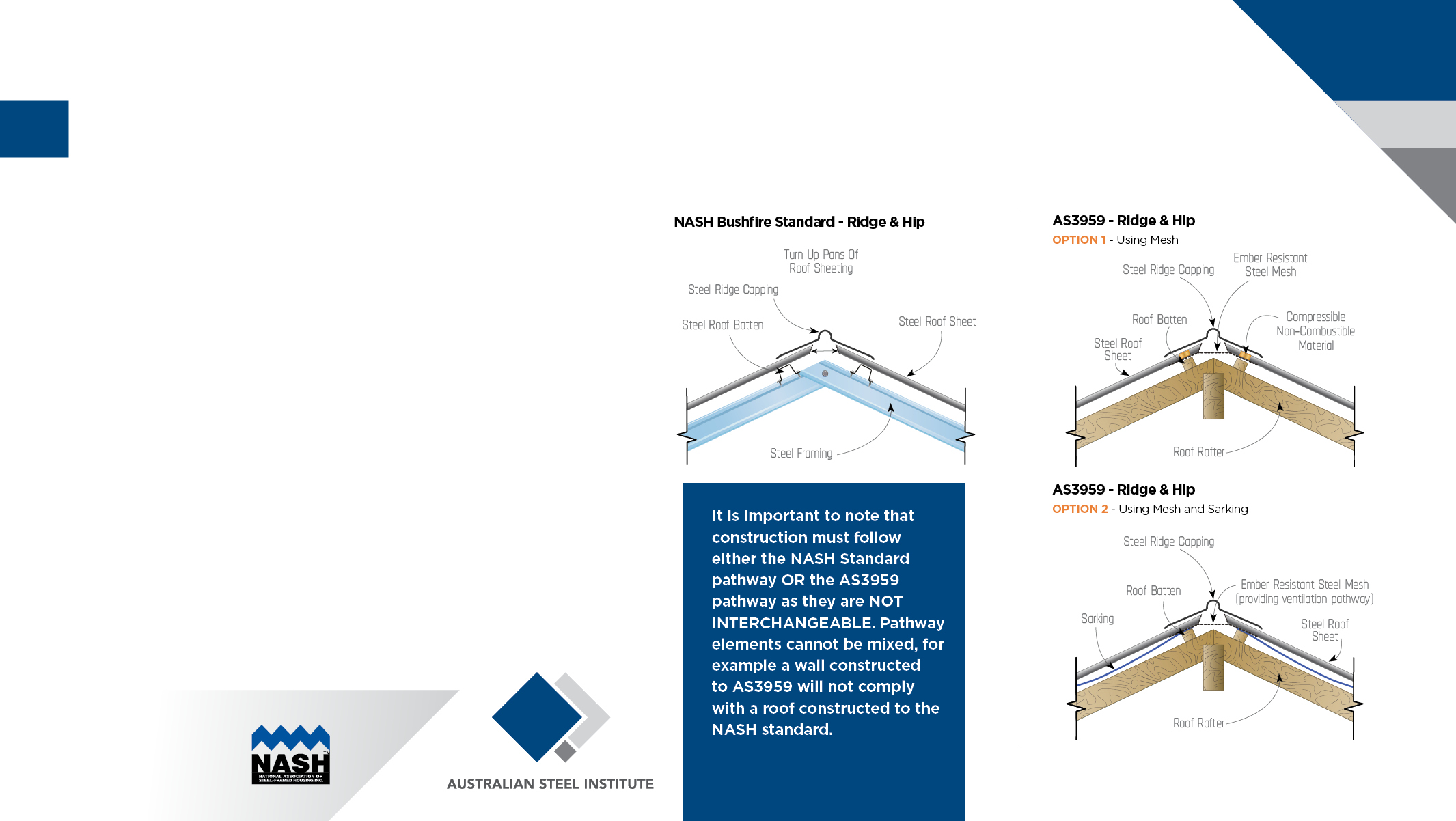 ROOF DETAILING FOR INSTALLERS
Easy to understand key differences between approaches
These details are interpretations from the NASH Bushfire standard and AS3959. They are generally the minimum standard for bushfire design.

It is important to consider other performance requirements of roofs and walls when designing for bushfire.

Installation of pliable membranes must conform to the requirements of AS4200.2. Installation of insulation must conform to the requirements of AS3999.
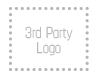 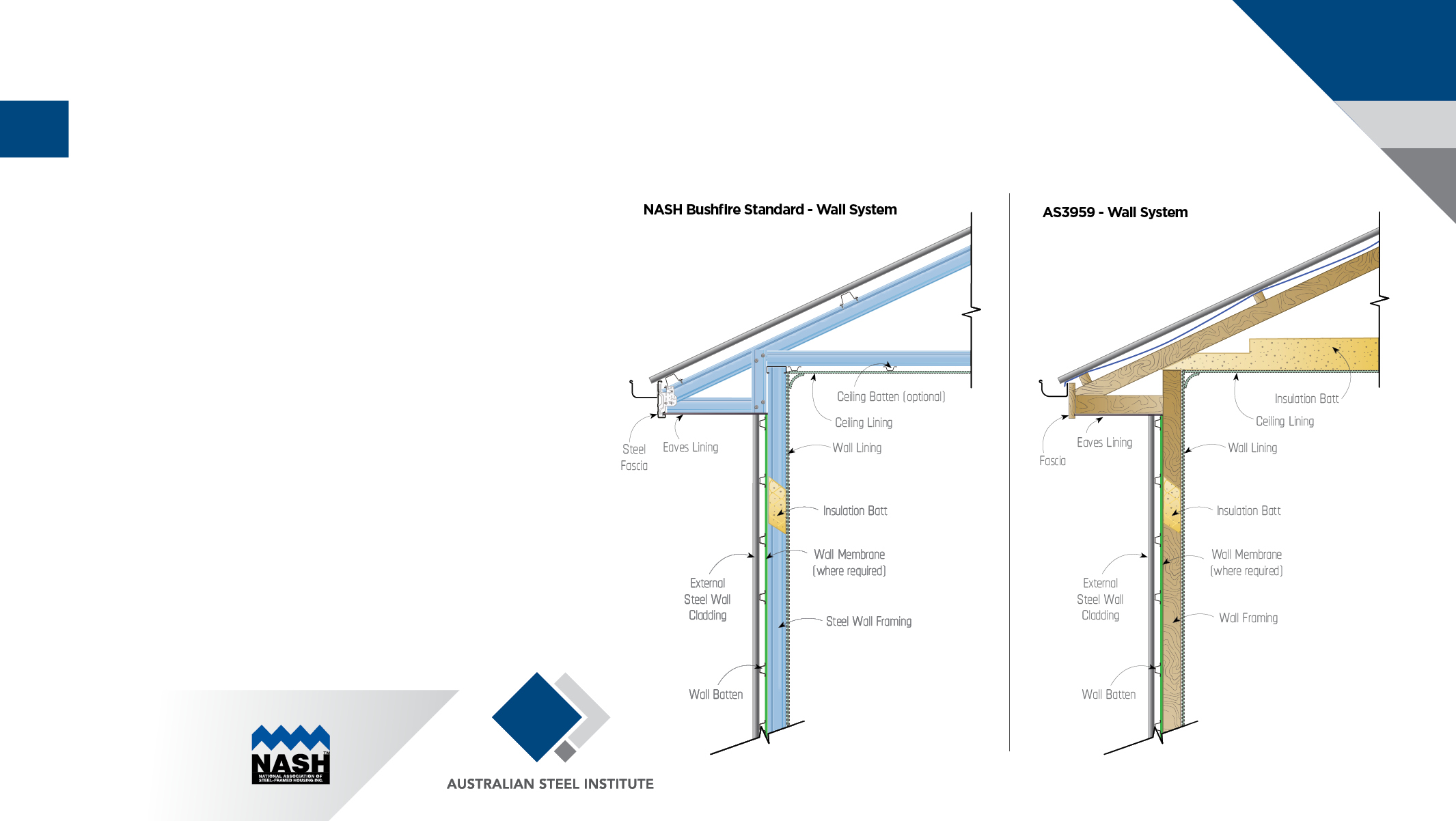 WALLING DETAILING FOR INSTALLERS
Easy to understand key differences between approaches
These details are interpretations from the NASH Bushfire standard and AS3959. They are generally the minimum standard for bushfire design.

It is important to consider other performance requirements of roofs and walls when designing for bushfire.

Installation of pliable membranes must conform to the requirements of AS4200.2. Installation of insulation must conform to the requirements of AS3999.
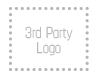 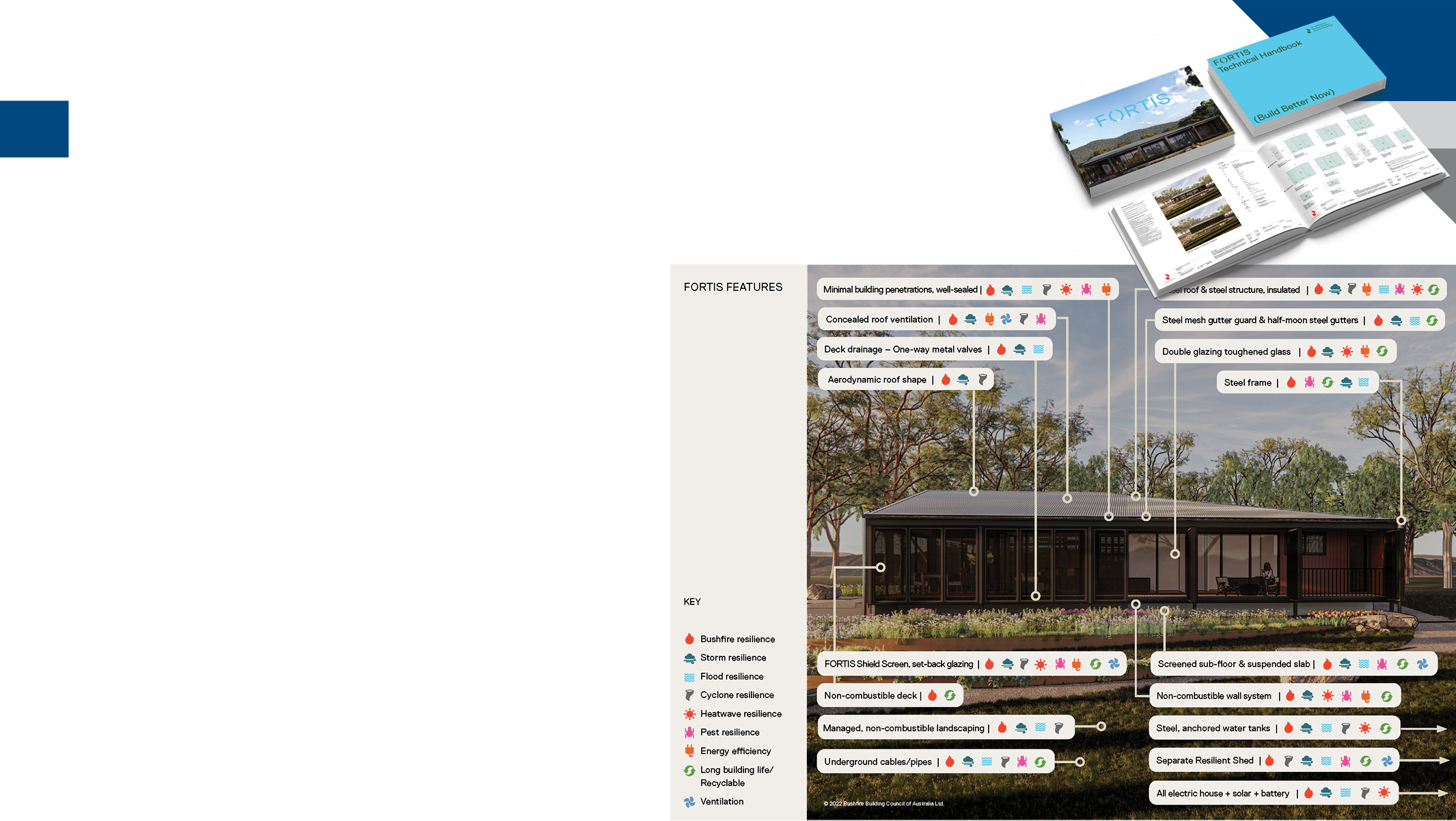 CASE STUDY – FORTIS HOUSE
Showcasing the value proposition of steel products in bushfire resilience design
FORTIS House is an initiative headed by the Resilient Building Council (RBC) in response to the 2019-20 Black Summer bushfires. The project has delivered house designs and a set of building principles for extreme weather and disaster resilience, sustainability, self-sufficiency and quality.

Fortis House incorporates non-combustible construction approaches such as those defined in the NASH bushfire standard – often utilising steel components (e.g. light gauge steel framing, and steel roofing and wall cladding products). An
example of this can be seen by the Fortis house design – the Conjola.
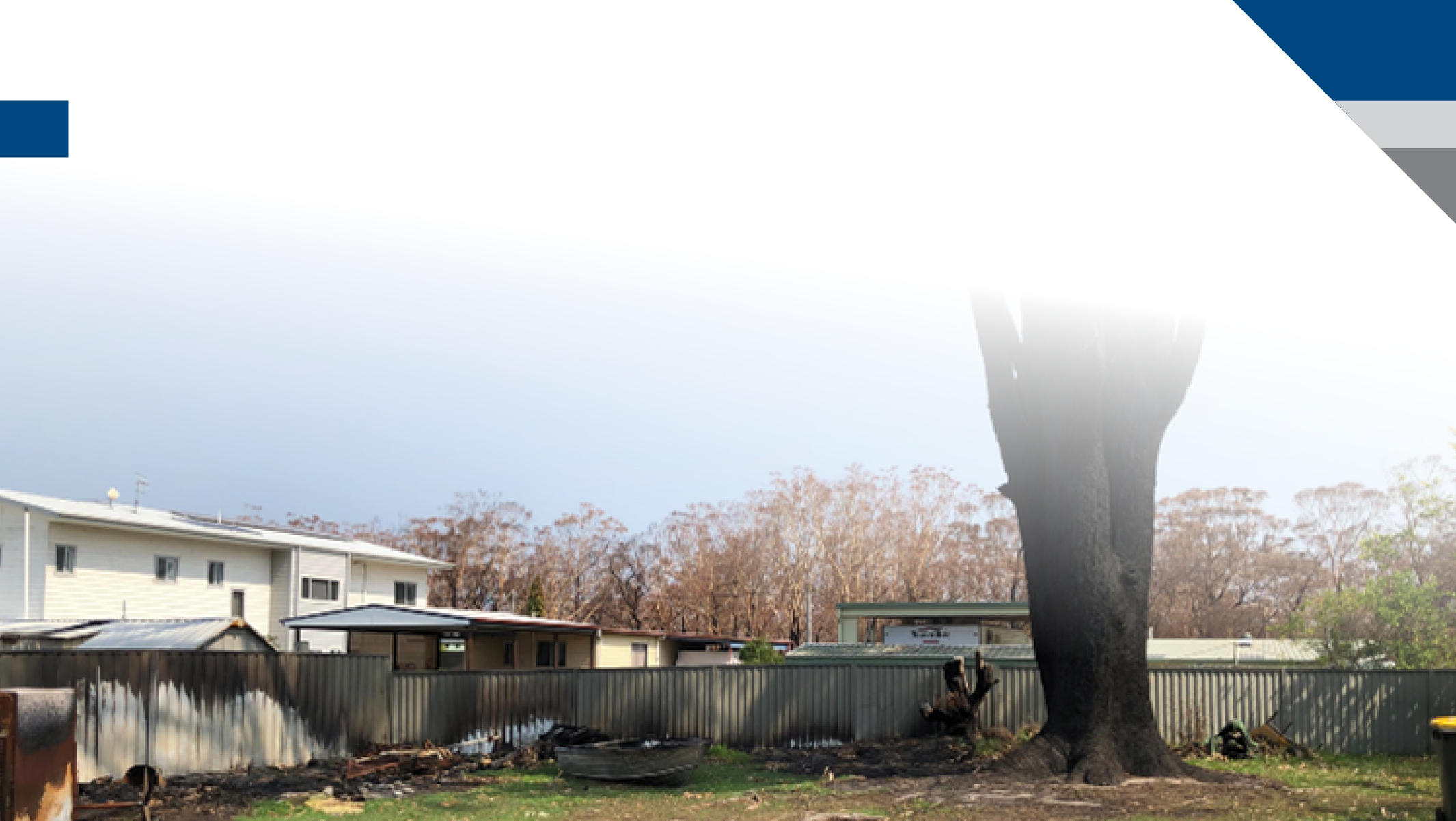 CASE STUDY - FENCING
Showcasing the value proposition of steel products in bushfire resilience design
The CSIRO’s research and investigation into the performance
of residential boundary fencing in bushfires found that “a
steel fence offers greater protection to people’s homes
against bushfire than other alternative materials because of
its non-combustibility”....Of the different materials tested, prepainted and metallic coated sheet steel (in this case made
from COLORBOND® steel) performed best under all exposure
conditions and in particular when faced with a 30 minute
flame immersion test used to stimulate potential effects of an adjacent house fire, which is common during bushfire events.”

Steel fencing was proposed as a potential strategy to help mitigate building to building fires – in Conjola Park it was estimated that 60% of building losses occurred this way.
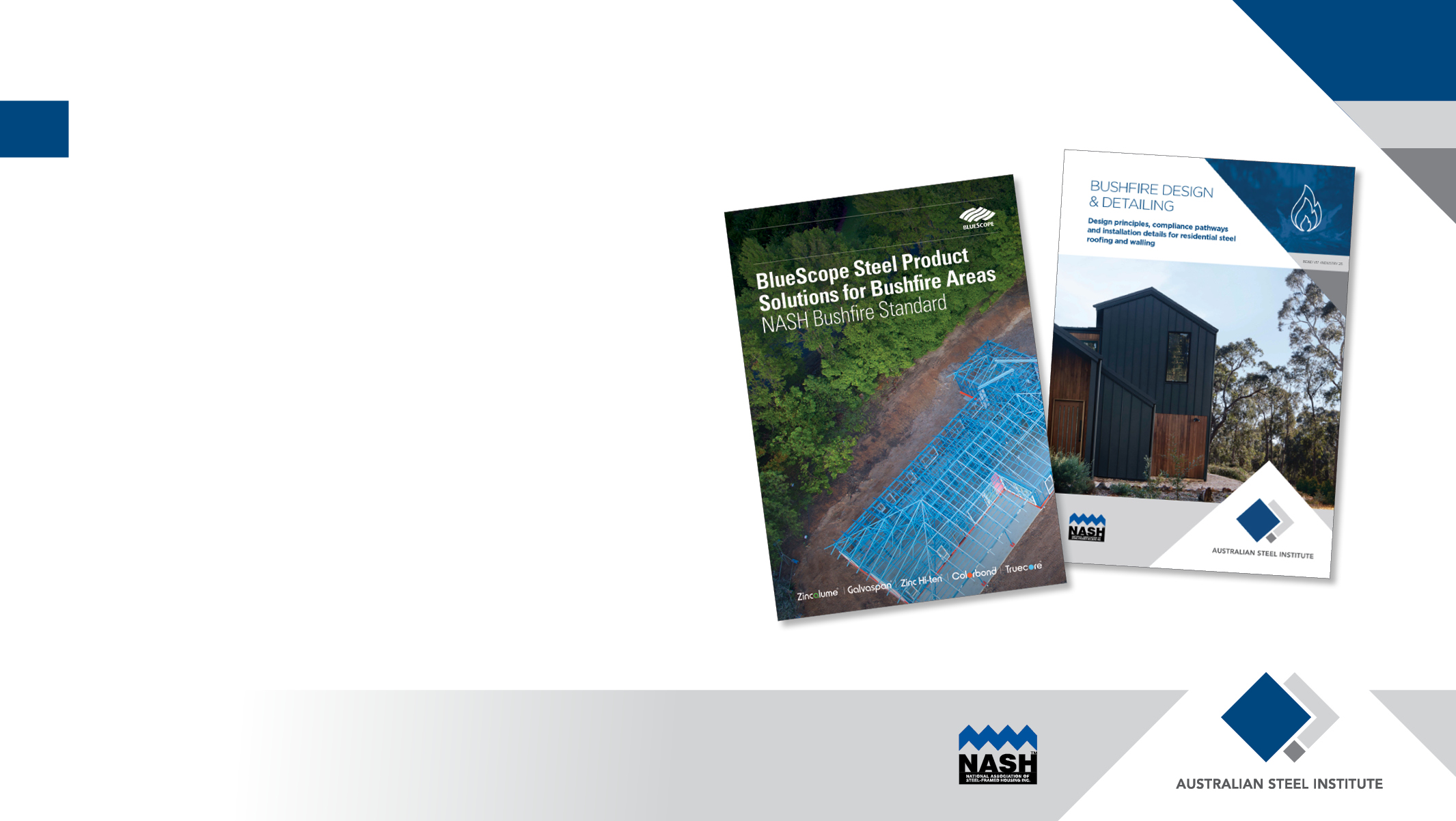 FURTHER INFORMATION
ASI / NASH Publication
https://www.steel.org.au/

NASH Standard
https://nash.asn.au/?s=bushfire/

BlueScope Steel Product Solutions for
Bushfire Areas document
• General details for roofs, walls and subfloors.
• Based off NASH Bushfire Standard
https://cdn.dcs.bluescope.com.au/download/bluescope-steel-product-solutions-for
bushfire-areas-nash-bushfire-standard

AS 3959
https://store.standards.org.au/product/as-3959 2018?utm_source=standards.org.
au&utm_medium=referral&utm_campaign=standards-catalogue

Fortis House case study
https://fortishouse.org/about-fortis/

Shoalhaven Fencing case study:
https://cdn.dcs.bluescope.com.au/download/bushfire-crc-csiro-fencing-report
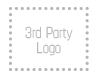 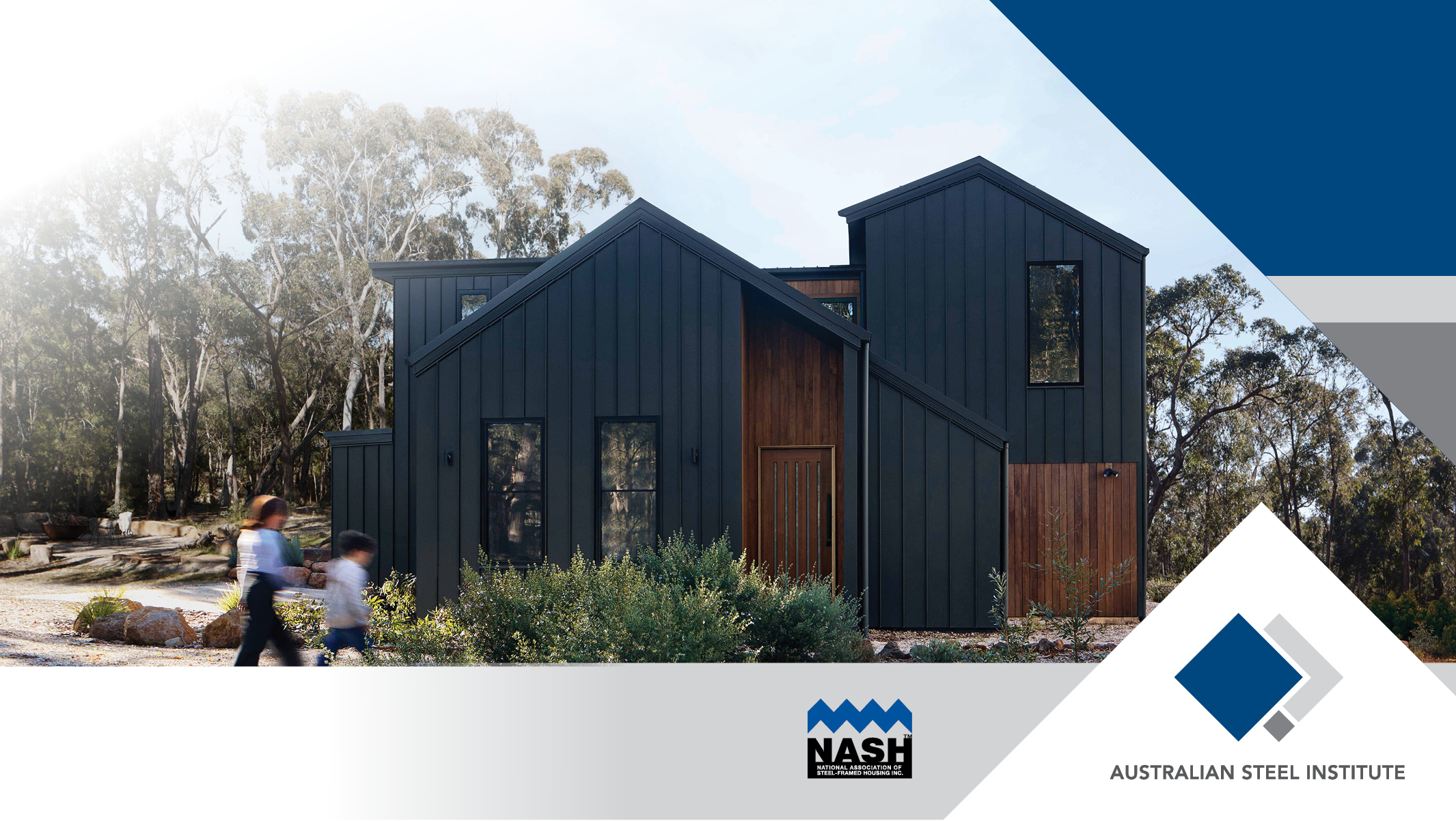 THANK YOU
enquiries@steel.org.au
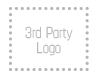